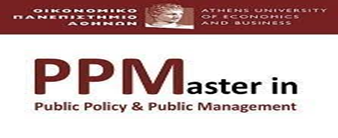 Προγραμματισμός Ανθρώπινου Δυναμικού: Προσέλκυση και Επιλογή & Ανθρώπινου Δυναμικού
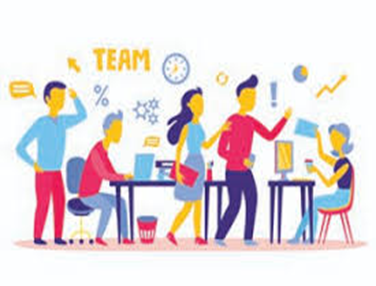 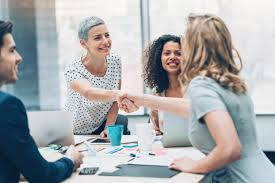 Προσέλκυση Ανθρώπινου Δυναμικού
Προσέλκυση Εργαζομένων είναι η διαδικασία με την οποία οι οργανισμοί εντοπίζουν και προσελκύουν άτομα για να καλύψουν κενές θέσεις εργασίας.
Στόχος της Προσέλκυσης είναι να εξασφαλίσει για κάθε κενή θέση προς πλήρωση τον κατάλληλο ποσοτικά και ποιοτικά  αριθμό υποψηφίων , ώστε να επιλεγεί ο καταλληλότερος υποψήφιος για την κάλυψη της κενής θέσης. 
Τα πρώτα βήματα της διαδικασίας προσέλκυσης είναι ο προγραμματισμός των θέσεων εργασίας και η ανάλυση των θέσεων εργασίας.
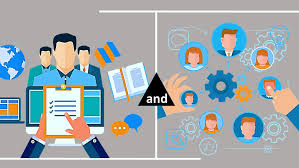 29/10/2019
2
Προηγείται της Προσέλκυσης…Η Ανάλυση θέσης εργασίας
Η διαδικασία συγκέντρωσης και καταγραφής των σημαντικών αρμοδιοτήτων και δραστηριοτήτων, τις οποίες εκτελεί ένας εργαζόμενος, των απαιτήσεων και των τεχνικών και περιβαλλοντικών δεδομένων της θέσης, καθώς και του συνόλου των προσόντων, των γνώσεων, των ικανοτήτων και των υπευθυνοτήτων που πρέπει να συνδυάζει ο εργαζόμενος για την επιτυχή διεξαγωγή της εργασίας του (Job Analysis).
29/10/2019
3
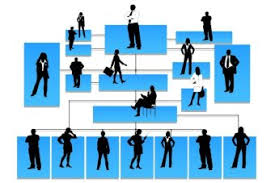 Τί απαιτείται για την Αποτελεσματική Προσέλκυση?
Γνώση των απαιτήσεων σε ανθρώπινο δυναμικό
Γνώση της εξέλιξης των προαγωγών μέσα στον οργανισμό 
Πρόβλεψη των  μελλοντικών αλλαγών βάσει της πείρας του παρελθόντος και των προσδοκιών για το μέλλον
Γνώση του τύπου του ανθρώπου που φαίνεται να ταιριάζει περισσότερο στη συγκεκριμένη θέση  του οργανισμού  και των καθηκόντων επακριβώς που αυτός καλείται να αναλάβει  
Αποφάσεις σχετικά με τον αν θα χρησιμοποιηθούν εσωτερικές ή εξωτερικές πηγές  προσέλκυσης
29/10/2019
4
Σχέση Προσέλκυσης με την Στρατηγική της Οργάνωσης
Οι στόχοι και οι μέθοδοι προσέλκυσης και επιλογής είναι άμεσα συνδεδεμένοι και εξαρτώνται σε μεγάλο βαθμό από τα γενικά σχέδια και τη στρατηγική της Οργάνωσης.
Είναι σημαντική η απόφαση να υιοθετηθεί η εσωτερική είτε η εξωτερική κάλυψη των κενών θέσεων της Οργάνωσης σε κάποιο επίπεδο. Μπορεί να δοθεί έμφαση στην ανάπτυξη των υπαλλήλων εντός της Οργάνωσης.
Μπορεί να δοθεί έμφαση είτε στην βραχυπρόθεσμη κάλυψη των ελλείψεων είτε στην πρόληψη για μακροπρόθεσμη συνεργασία. Η Διοίκηση ψάχνει για ανθρώπους με προσόντα επαρκή για τις τρέχουσες ελλείψεις ή προσπαθεί να προσελκύσει ικανούς υποψηφίους που θα μπορέσουν να στελεχώσουν θέσεις του Οργανισμού στο μέλλον.
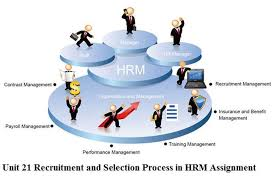 29/10/2019
5
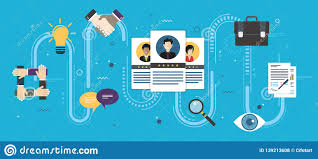 Πηγές Προσέλκυσης
Εσωτερική Προσέλκυση: Η θέση καλύπτεται από ένα άτομο του οποίου οι ικανότητες είναι γνωστές.
Η εσωτερική προσέλκυση αποτελεί ως μέθοδος κίνητρο για τους εργαζομένους για  την βελτίωση της απόδοσής τους. Η προσέλκυση μπορεί να είναι ταχύτερη και λιγότερο δαπανηρή εάν μπορεί να βρεθεί εσωτερικός υποψήφιος.
Εξωτερική Προσέλκυση: Είναι απαραίτητη για να πληρωθούν θέσεις εισαγωγικού επιπέδου και για την απόκτηση ικανοτήτων που δε διαθέτει το προσωπικό του Οργανισμού.
Σημαντική μέθοδος για την πρόσληψη εργαζομένων με διαφορετικό υπόβαθρο και νέες ιδέες! Πλεονέκτημα η ανανέωση, μειονέκτημά το κόστος και ο χρόνος προσέλκυσης
29/10/2019
6
Προφίλ ιδανικού υποψηφίου για πλήρωση θέσης εργασίας
Επαγγελματικές  γνώσεις και ικανότητες που προκύπτουν από τις προδιαγραφές της θέσης, τις πολιτικές και τις προοπτικές καριέρας που συνδέονται με τη συγκεκριμένη θέση 
Γενικά και Ειδικά χαρακτηριστικά προσωπικότητας (ικανότητα συνεργασίας δημιουργικότητα, κίνητρα, εξωστρέφεια, προσωπικοί στόχοι κ.α.)
Αυτά προσδιορίζονται από την ΔΑΔ σε συνεργασία με τα γραμμικά ή άλλα στελέχη τα οποία έχουν την ευθύνη διοίκησης της θέσης.
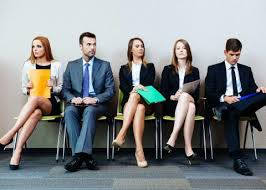 29/10/2019
7
Επιλογή Ανθρώπινου Δυναμικού σε Θέση Εργασίας
Βασικός στόχος της διαδικασίας επιλογής είναι η πρόσληψη του καταλληλότερου υποψηφίου για την κάθε διαθέσιμη θέση αλλά και η παραμονή σε αυτή και η απόδοσή του σύμφωνα με τις απαιτήσεις της θέσης αλλά και με όρους που θα ικανοποιούν και τον υποψήφιο και την Οργάνωση.
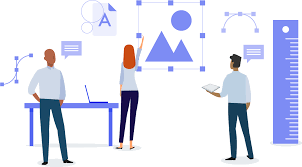 29/10/2019
8
Βήματα στη διαδικασία Επιλογής
Αρχική Επιλογή από την αίτηση και το βιογραφικό
Προκαταρκτική Συνέντευξη
Επαγγελματικά Τεστ
Έλεγχος υποβάθρου και Συστάσεων
Διαγνωστική Συνέντευξη και ‘Κέντρο Αξιολόγησης’
Εξέταση φυσικής κατάστασης
Απόφαση
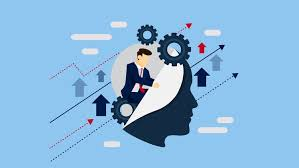 29/10/2019
9
Ομαδική Άσκηση
Στις Ομάδες μας χρησιμοποιούμε τον Πίνακα: 
Χρήσεις της Ανάλυσης της Θέσης Εργασίας στις υπόλοιπες Δραστηριότητες ΔΑΔ
για να ερμηνεύσουμε και να αξιολογήσουμε 
την υπάρχουσα κατάσταση στα εργασιακά μας πλαίσια και στους Οργανισμούς μας!
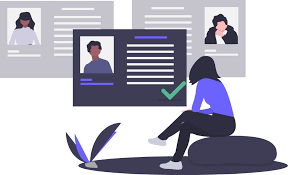 29/10/2019
10